Introduction to organizations
NUT 468
Spring 2017
What is the Difference?
[Speaker Notes: Systematic arrangement of people to accomplish a specific purpose
Extreme left & right: Chaos (fawda) 
Center: Linear-organized]
What’s Common?
[Speaker Notes: Organized-clear-neat
Different types of organizations]
SO WHAT IS AN ORGANIZATION??
The Organization
An organization is a systematic arrangement of people to accomplish a specific purpose

Necessary components of an organization: 
People (members of the organization)
Structure (framework)
Purpose (driving vision, mission, philosophy, goals and objectives)
[Speaker Notes: People, structure and purpose are necessary components for any organization to exist be it a family, a church, a sports team, a hospital, a restaurant chain or a government]
What do organizations do??
The Organization as a System
ENVIRONMENT
SYSTEM
Feedback
ENVIRONMENT
[Speaker Notes: Almost any organization can be viewed this way
This is described using the systems theory of management in which inputs are transformed into outputs]
Inputs
WHAT ARE THEY???!!??
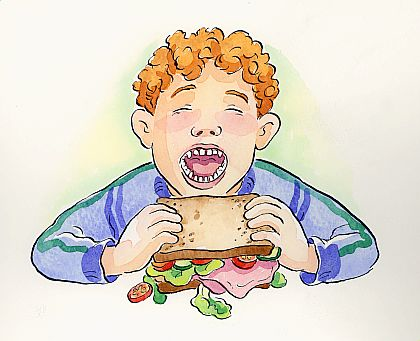 [Speaker Notes: If I compare the human body or the individual to an ORGANIZATION, then one of the most basic inputs is the food I eat (like the picture above) because it is the driving force that keeps the individual going on. For example the sandwich in the picture above!]
Inputs
Inputs are the resources that are brought into a system
Inputs from human resources:
Time
Energy
Skills
Ideas
Other forms of inputs to an organization:
Material 
Information
Money
Technology 
Equipment
Transformation
WHAT HAPPENS IN A TRANSFORMATION??!?
WHAT IS A TRANSFORMATION??
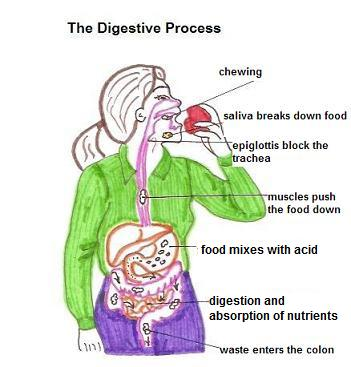 [Speaker Notes: AGAIN IF I compare the organization to a human body, the transformation is the process of taking in the sandwich and transforming it to ENERGY!]
Transformation
The production or work of an organization that changes inputs into outputs

Work processes (simple and complex: writing a letter, reporting, performing an open heart surgery, cooking, assessing etc.)

In large organizations, different types of transformations take place in different settings (i.e. hospital: nursing, pharmacy, environmental services, finances, human resources etc.)
[Speaker Notes: Writing a letter? Reporting?]
Outputs
WHAT ARE OUTPUTS???
[Speaker Notes: Again if we take the example of the sandwich from the first slide, it is now transformed and the output is a belly]
Outputs
The results that occur after the inputs have undergone transformation

Not all outputs are tangible goods

Important to know the difference between outputs and outcomes. In clinical or community settings, the term “outcome” is more appropriate and more frequently used
[Speaker Notes: Non tangible= behavioral change after diet 
Input will always lead to output
Output: something was transformed/changed (change in diet, pill)
Outcome: Behavioral change: can be the result of an output
Outcome is the result 
Outcome is I will be able to explain
Output= bosser]
What is the difference between an outcome and an output??
[Speaker Notes: Input will always lead to output
Output: something was transformed/changed (change in diet, pill)
Outcome: Behavioral change: can be the result of an output
Outcome is the result 
Output= bosser 
Outcome is I will be able to explain]
Outcomes or Outputs?
From the list below, identify which ones are considered outcomes:

Improved blood glucose levels
Behavior change in response to an intervention
Improvement in health
Knowledge gained by clients
Decreased morbidity and mortality rates
Lowering of serum cholesterol level
Reduction in body weight
[Speaker Notes: Outputs have been transformed
Give them few minutes to think about it and write down answers. They are on the next slide
When not tangible= outcomes???]
Outcomes or Outputs?
Improved blood glucose levels (output)
Behavior change in response to an intervention (outcome)
Improvement in health (outcome)
Knowledge gained by clients (outcome)
Decreased morbidity and mortality rates (outcome)
Lowering of serum cholesterol level (output)
Reduction in body weight (output)
[Speaker Notes: Output: something was transformed/changed (change in diet, pill)
Input will always lead to output
Outcome: Behavioral change: not can be the result of an output
Outcome is the result 
Outcome is I will be able to explain
Output= bosser]
Outputs
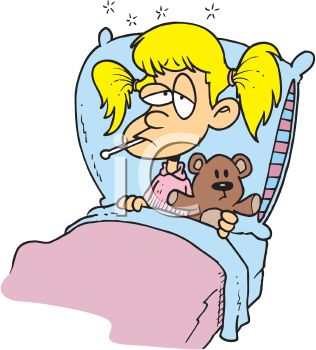 Outputs are not always positive
Scenario #1: an organization is making profit and this is considered a good outcome indicating that the operation is running smoothly. 
Imagine that a large number of work-related injuries are occurring  this provides evidence that something is not working well and that it needs to be fixed
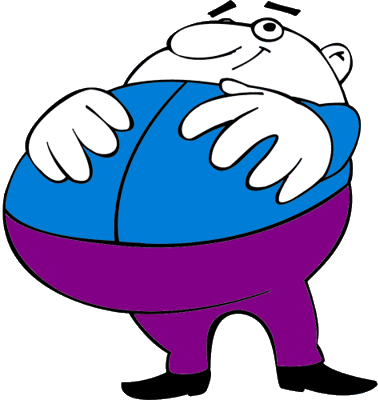 FEEDBACK SYSTEM
Feedback
Outputs from a system that are recycled as inputs to prevent errors or to improve the system in the future
Example: 
If a foodservice produced too many sandwiches which became stale and had to be discarded  the manager would have to reassess the production of sandwiches: either decrease production of sandwiches, or making sandwiches upon customers’ requests, or packaging sandwiches so they do not get stale

Feedback is integral to how a system works
It is similar to the institutional memory: it helps the organization avoid repeated errors and maximize what is positive
Organization Systems in Dietetics
ENVIRONMENT
Food Service System
Feedback
ENVIRONMENT
Organization Systems in Dietetics
ENVIRONMENT
Clinical Nutrition System
Feedback
ENVIRONMENT
Organization Systems in Dietetics
ENVIRONMENT
Community Nutrition System
Feedback
ENVIRONMENT
The Organization in an Environment
The organization is part of a larger system
The external environment has a major impact on how the system behaves 
It should be mindful of the environment in which it exists 
Must comply with the regulations imposed on it from the outside, as well as with its own internal policies and procedures
[Speaker Notes: Example: Food services must provide safe foods: food-handling practices are mandated by federal or state regulations and are evaluated by local and state health departments and by voluntary accrediting agencies. If there is an outbreak of illness traced to a hospital foodservice, the media will probably carry the news to the larger community. Physicians and patients may lose faith in the facility and stop patronizing the hospital which could lead to financial losses.]
Goals of the organization
Vision, Mission, Goals, Objectives, Culture…
REMINDER !!!
Necessary components of an organization

People (members of the organization)
Structure (framework)
Purpose (driving vision, mission, philosophy, goals and objectives)
Organizational Mission
An organizational mission answers questions such as: 
Why are we here?
Why do we exist?
What function does the organization perform? For whom? 

Expressed as a mission statement:
Broad statement of business scope, purpose and operation that distinguishes the business from others. It is the purpose that drives an organization
Serve to inform employees, clients, and people about what’s important to you and your business
Should preferably be clear, memorable and concise
[Speaker Notes: Organizational misson= identify of the organization 
Should be clear, memorable and concise 
The mission should be the driving force behind the establishment and revision of plans. 
Ex mission statements
TED: Spreading Ideas. (2 words)
Lifestrong: To inspire and empower people affected by cancer. (8)
Best Friends Animal Society: A better world through kindness to animals. (7)
American Heart Association: To build healthier lives, free of cardiovascular diseases and stroke. (10)
American Diabetes Association: To prevent and cure diabetes and to improve the lives of all people affected by diabetes. (16)
Make-A-Wish: We grant the wishes of children with life-threatening medical conditions to enrich the human experience with hope, strength and joy. (21)]
Mission Statements
There is a difference in the way mission statements are communicated in small vs. large organizations. 
In small businesses: mission may be known by the manager and communicated to the employees in an informal way: i.e. 
To produce a delicious and healthy cookie 
To provide congregate meals to the elderly population
To educate the pubic about the benefits of increasing their physical activity. 
Because small organizations tend to have few employees, there is a slighter chance for the mission to be distorted
The case is different in larger organizations
Mission Statements
In large organizations: 
Managerial levels increase
Departmentalization occurs (i.e. hospital: finance, accounting, human resources, material management, food service etc.) 
The mission may be less clear to the larger number of individuals in the organization 
Therefore a written mission statement that embodies the purpose of the organization is very important to remind everyone what the focus really is
Mission statements should be concise enough so that they do not overwhelm employees
A lot of times used in organizations’ advertising, on business cards, desk and wall ornaments
[Speaker Notes: The mission should be the driving force behind the establishment and revision of plans. The best mission statements are clear, memorable, and concise.
Ex mission statements
TED: Spreading Ideas. (2 words)
Lifestrong: To inspire and empower people affected by cancer. (8)
Best Friends Animal Society: A better world through kindness to animals. (7)
American Heart Association: To build healthier lives, free of cardiovascular diseases and stroke. (10)
American Diabetes Association: To prevent and cure diabetes and to improve the lives of all people affected by diabetes. (16)
Make-A-Wish: We grant the wishes of children with life-threatening medical conditions to enrich the human experience with hope, strength and joy. (21)]
Examples of Mission Statements
TED: Spreading Ideas. (2 words)
Lifestrong: To inspire and empower people affected by cancer. (8)
Best Friends Animal Society: A better world through kindness to animals. (7)
American Heart Association: To build healthier lives, free of cardiovascular diseases and stroke. (10)
American Diabetes Association: To prevent and cure diabetes and to improve the lives of all people affected by diabetes. (16)
Make-A-Wish: We grant the wishes of children with life-threatening medical conditions to enrich the human experience with hope, strength and joy. (21)
Examples of Mission Statements
Lebanese American University is committed to academic excellence, student centeredness, civic engagement, the advancement of scholarship, the education of the whole person, and the formation of leaders in a diverse world.
UMC-RH is committed to excellence in patient care, clinical outcomes, academics and research.
The primary mission of Faqra Catering is to provide outstanding products and service. The business depends on customer's satisfaction: Their clients are at the very heart of our success. Faqra Catering earns their trust and respect every day, meet their needs and exceed their expectations in order to get positive feedback and ensure loyalty. Every customer will benefit from individual diligence, personalized care and a flexible, willing attitude.
Vision
A vision is a statement of what or how you would like things to be; a picture of the future you’re working to create, what you want your business to become
Must be in line with the mission & core values of the organization
Must be effectively communicated to and accepted by everyone involved in the organization
[Speaker Notes: Statement of what or how you would like things to be; a picture of the future you’re working to create, what you want your business to become]
Vision
Example

Mission: 
UMC-RH is committed to excellence in patient care, clinical outcomes, academics and research.

Vision: 
UMC-RH will be the premiere academic medical center in the Middle East by delivering outstanding, innovative, patient-centered care in partnership with superior health professionals
[Speaker Notes: Core values: Quality service, Excellence, Trust. Respect, Responsibility
…]
Core Values
Core values are the principles & standards at the very center of the organization
They are stable and only change very slowly over long periods of time 
Form attitudes and guide behavior 
Frequently useful to rank them from more to less important
[Speaker Notes: Principle values of the organization]
Core Values
Quality service
Excellence
Trust
Respect
Responsibility
…
Example: Values – UMC-RH
Respect The basic dignity of the individual is the guiding principle in all our policies, procedures and interactions. Human life at every step and in any condition is precious and worthy of respect.
Integrity We strive to be consistently truthful, observe ethical standards, and promptly acknowledge errors.
Compassion Compassion is the way we share deep concern, love, and care toward each person.
Excellence  Excellence is the result of our willingness to be creative, and to seek new approaches to improve the quality of our work. We are committed in our search for excellence so that we can continuously improve and find new and innovative ways to better serve our patients and community
Example: Values – Faqra Catering
ISO - International Organization for Standardization (ISO) is a set of international standards and requirements that focuses on developing and managing an organization’s family of effective business processes that meets the needs of the customer and the business while fully complying with ISO 9001:2000 requirements

HACCP - HACCP stands for Hazard Analysis Critical Control Points. It is a comprehensive food-safety system that analyzes monitors and eliminates dangers or hazards throughout the production process. HACCP is considered the ultimate food-safety system worldwide
[Speaker Notes: Are all of these examples of values??? DO you notice something wrong?]
Example: Values – Faqra Catering
Hygiene - At Faqra Catering, hygiene is primordial, so keeping a healthy and clean environment is a must. The company is very strict when it comes to adhering to the most stringent health codes. One of the ways they are ensuring this is by achieving well-known accreditations of the ISO and HACCP

Innovation - Faqra Catering refuses “me-too” formulas. Its success is built by creative, productive employees who are encouraged to make suggestions. The company's sales team is at the heart of innovation process: They have the freedom to submit and execute their ideas concerning presentation of dishes, original recipes, or ways of placing and decorating buffets. The sales department ensures that every event keeps its own character and singularity
[Speaker Notes: Are all of these examples of values??? DO you notice something wrong?]
Organizational Culture
Is the “personality” of an organization

It determines how employees view their jobs, and how they act, both toward their colleagues & toward outsiders

Leadership styles of managers, the size and complexity of an organization, the products or services and the environmental forces that come to bear on the organizations play a part in the development of the organizational culture

A list of 10 characteristics have been associated with organizational culture. Evaluation of these characteristics within any organization provides insight into that organization’s culture
[Speaker Notes: Example: 
In some organizations managers are encouraged to make decisions related to their area of responsibility and inform their supervisors only when problems arise
In other organizations, all decisions need to be cleared with a supervisor before being implemented
Sending e-mails versus communicating verbally]
Organizational Culture
[Speaker Notes: 10 characteristics associated with organizational culture]
Organizational Culture
Internal Congruity
An important factor in the smooth operation of an organization
Consistency within the organization, related to managers, employees, processes, communication, philosophy, culture and so on. It is the thread that unifies the whole
Things go more smoothly when the organization’s structure and culture are integrated with each other and supported by the people in the organization
Individual managers must have managerial styles that are consistent with the structure and culture, and employees must know what roles they are expected to play in the organization
[Speaker Notes: An autocratic manager could be successful in an organization that is multilayered, centralized and operated in a way that relies heavily on rules and regulations. In such organizations, one cannot expect employees to take risks or express creative ideas; employees must be willing to do what they are told to do without asking too many questions. 
A flat organization with decentralized decision making, will not be a comfortable place for an autocratic manager; in such organizations, managers would encourage employees to take responsibility for their own actions and empower them to make decisions and take risks without fear of reprimand 
Organizations promoting from within have an advantage in that the new managers know how things are done within the culture that exists.]
Internal Congruity
A Note on Change
Changing markets, technology or external factors (i.e. economic crisis) make it necessary for an organization to change its structure or its mission or both. 
Change takes time and cannot be accomplished overnight – process is less traumatic if it evolves rather than happen abruptly 
Major organizational change is not usually welcomed
Organizational Structure
Hierarchy, Span of Control, Line/Staff Relationships, Centralization, Departmentalization and Organization Charts
[Speaker Notes: Now we will be talking about the structure/framework of the organization]
Organizational Structure
Even the smallest organizations with just a few individuals have some sort of structure, division of responsibility in order to function smoothly

Lines of authority 
Vertical relationships within an organization/ chain of command 
Start to develop as more people join the organization

The structural framework that is in place in an organization is based on 5 elements and the interrelationship among them: 
Hierarchy
Span of Control
Line/Staff Relationships
Centralization/Decentralization 
Departmentalization
Chief Executive Officer
Hierarchy
Chief Operating Officer
Refers to the vertical relationships within an organization – reporting relationships between line managers

Traditionally: hierarchy assumed that each individual reported to only one superior and that authority was delegated downward through the organization
VP for Support Services
Director of Food & Nutrition Services
Assistant Director for Patient Services
Chief Clinical Dietitian
Dietetic Technician
Food Service Workers
[Speaker Notes: Food service workers report to the dietetic technician, who reports to the chiefl clinical dietitian, who reports to the assistant director for patient services and so forth]
Chief Executive Officer
Hierarchy
Chief Operating Officer
Different levels of staff are evident

Operatives/Frontline workers/Workers: Individuals at the bottom of the hierarchy usually DO the work of the organization; they do not have to monitor or direct the work of others 

Managers: are people who oversee or direct the work of others at some level: frontline managers, middle managers, top-level managers
VP for Support Services
Director of Food & Nutrition Services
Assistant Director for Patient Services
Chief Clinical Dietitian
Dietetic Technician
Food Service Workers
[Speaker Notes: Food service workers report to the dietetic technician, who reports to the chiefl clinical dietitian, who reports to the assistant director for pt services and so forth]
Hierarchy
When reporting relationships are vertical with several individuals reporting to a manager and with that manager reporting to another higher level manager, the relationship is said to be linear
Frontline managers: Usually work the closest to the customer; oversee employees who make the product or deliver the service that the organization produces
Top-level managers: are on the other spectrum; are fewer in number and oversee the work of others (middle managers) rather than the production of goods and services; they do have responsibility for all that goes on under them but with layers of managers between them  frees top-level management to attend to more global issues
Middle-managers: their number depends on several factors: the size of the organization, the work units that have been identified, the geographic divisions, span of control for each manager etc.
[Speaker Notes: One thing that characterizes line managers is that there is a distinct chain of command both upward and downward (vertical relationships between members that are based on authority and power); 
when management relationships are vertical it is considered taboo to circumvent any managerial level; no one is supposed to deal directly with the boss’s boss, or worse yet, to make direct contact with the president of the company on matters related to the organization or its business]
Hierarchy
The trend today: 

Teams may function without a manager at all

Managers may report to more than one superior: i.e. a clinical nutrition manager reports to a physician concerning medical nutrition therapy and to a foodservice director for matters related to operations and finance
[Speaker Notes: i.e. pharmacy]
Span of Control
A measure of the influence a manager has on an organization
Usually measured by the number of people who report to the manager directly
Span of Control
The frontline manager in a cafeteria supervises 8 employees who work in the cafeteria on the AM shift on weekdays. 
What is the frontline manager’s span of control?

The supervisor could report to a middle manager, who is responsible for both the cafeteria and catering functions of a foodservice. The AM cafeteria supervisor, the PM cafeteria supervisor, the cafeteria’s relief supervisor (who covers days off for the other supervisors), a catering supervisor who handles special events, and a clerk all report to this person. Each supervisor has about 8 workers reporting to him/her. 
What is the span of control for the cafeteria and catering manager? 
How many people does the authority of the cafeteria and catering manager cover?
[Speaker Notes: Question 1: 8
Question 2:  A) 5, B)8x5= 40]
Span of Control
Further up the management ladder is the foodservice director (FSD). Suppose that the following managers report to the FSD: the cafeteria and catering manager, the executive chef/food production manager, the patient services manager, and the clinical nutrition manager. These managers have  37, 24, 25 and 18 reporting to them. 
What is the FSD’s span of control?
How many people does the FSD authority cover?
[Speaker Notes: 4
4+ 37+24+25+18= 108]
Span of Control
Even though top managers manage through others, they must keep in touch with what is happening at the various levels below them

Note: The chain of command prevents workers from circumventing their immediate supervisor but it does not prevent the top-level management from keeping in touch with employees at any level through: 
 
Councils, advisory groups made up of workers and managers at all levels
Using the technique known as management by walking around (MBWA): making unscheduled walking rounds through the facility can provide substantial and considerable information to a manager.
[Speaker Notes: MBWA: management by walking around]
Span of Control
Flattening of Organizations

Traditionally
Each manager had a limited span of control of 4-5 employees  Great number of layers between top-level managers & workers

Current trend
Training staff more intensely so individuals are more independent & require less supervision
The more skilled the workforce, the larger the span of control can be 
May range from as few as 4 to 20 direct subordinates!
[Speaker Notes: Eliminating middle managers and creating larger span of controls leads to the flattening of organizations, also called downsizing or rightsizing]
Span of Control
Eliminating middle managers and creating larger span of controls leads to the flattening of organizations, also called downsizing or rightsizing
Chief Executive Officer
Chief Executive Officer
Chief Operating Officer
VP for Support Services
VP for Support Services
Director of Food & Nutrition Services
Director of Food & Nutrition Services
Assistant Director for Patient Services
Flattening Organizational Hierarchy
Chief Clinical Dietitian
Chief Clinical Dietitian
Dietetic Technician
Dietetic Technician
Food Service Workers
Food Service Workers
Line/Staff Relationships
Not all managers have linear reporting relationships

Example: Public Relations or Human Resources Departments in an organization

Their services are essential to the entire organization
They do not DO the actual work of producing goods or services directly or indirectly
They act in an advisory capacity, provide support to the organization rather than to one segment of it
[Speaker Notes: Report laterally, not vertically]
Line/Staff Relationships
Usually small departments close to top of the organizational structure and with no need to multiple managerial levels

Managers in these departments are known as staff managers because their function transcend departments; they oversee supportive departments or groups and usually report laterally, not vertically
Centralization
Refers to the concentration of power at the upper levels of an organization

Substantive decisions are made at the upper levels and are then transmitted down through the organization to be implemented at the lower levels

Disadvantages: 
Communication both upward and downward can lead to problems because the information may be distorted as it moves through the organization
Information moves very slowly because of the number of layers it must traverse
Decentralization
Current trend
As organizations are flattened and staff is better trained, decisions are being made at lower levels

Decentralization allows the organization to be more responsive to customer needs

Note: not all decisions can or should be made by frontline employees

More and more organizations are decentralizing the decision-making process to be made at the lowest appropriate organizational level
[Speaker Notes: In some circumstances, the frontline operative is empowered to make the decision without consulting a manager. For example, a member of the wait-staff in a restaurant might have the authority to replace a customer’s meal if the customer is unhappy. 
The waitstaff should not be given the authority to decide whether the restaurant should expand to double its current size. Such a decision needs planning, market research and knowledge of the restaurant’s financial status that is probably not available to the waitstaff]
Review of the Types of Managers
Departmentalization
Many organizations specialize their functions and group- like activities together

Might be based on:
 What the products are
Customers: patient services or revenue-producing operations (cafeteria and catering)
Product line: patient services might be divided into meal service, enteral and parenteral feeding, nutritional screening, assessment, counseling and other services
Geographic divisions: employee cafeteria, convenience store, on-premise catering, off-premise catering
Departmentalization
Frequent problems: 
Lack of coordination between the various work groups 
Competition may arise among work groups; although competition can be good, in excess it could lead to issues, laying blame and outright sabotage
i.e. between clinical services and patient foodservice in hospital nutrition and foodservice departments
[Speaker Notes: Lack of coordination between the various work groups: each group or department works as an independent entity without consideration for what other departments are doing
Between clinical services and patient foodservice in hospital nutrition and foodservice departments: the two groups do not communicate well with each other: when problems about patient trays arise, the clinical staff blames the kitchen for incompetence, while the kitchen staff maintains that the clinical staff is elitist and makes unreasonable requests that increase their workload which leads to unnecessary errors]
Departmentalization
Solutions to such problems:
Enhancing lateral interdepartmental communication through total quality management (TQM); interdepartmental teams join together for problem solving under the accountability process of TQM 
Matrix-management frequently used in the setting where a foodservice management company is contracted at a hospital: dual reporting model is used where the manager who works for the contracted company reports to the company and to the administrator of the contracting facility (hospital)
[Speaker Notes: TOTAL QUALITY MANAGEMENT is the practice of striving for customer satisfaction by ensuring quality from all departments in an organization.

Lack of coordination between the various work groups: each group or department works as an independent entity without consideration for what other departments are doing
Between clinical services and patient foodservice in hospital nutrition and foodservice departments: the two groups do not communicate well with each other: when problems about patient trays arise, the clinical staff blames the kitchen for incompetence, while the kitchen staff maintains that the clinical staff is elitist and makes unreasonable requests that increase their workload which leads to unnecessary errors]
Foodservice Management Company Vice President
Personnel Manager
District Manager
Patient Services Manager
Hospital A’s administrator
Foodservice Director
Chief Clinical Dietitian
Hospital B’s administrator
FSD
CCD
Hospital C’s administrator
FSD
CCD
Hospital D’s administrator
FSD
CCD
[Speaker Notes: Advantages 
FLEXIBILITY.
ENCOURAGES INTERORGANIZATIONAL COOPERATION AND TEAMWORK
CAN RESULT IN CREATIVITY.
MORE EFFICIENT USE OF ORGANIZATIONAL RESOURCES.

DISADVANTAGES OF MATRIX ORGANIZATIONS:
COSTLY AND COMPLEX.
CONFUSION IN EMPLOYEE LOYALTIES.
REQUIRES GOOD INTERPERSONAL SKILLS AND COOPERATIVE EMPLOYEES AND MANAGERS.]
WHAT DOES THE FIGURE IN THE FOLLOWING SLIDE REPRESENT??
WHAT IS IT?
HOW DO YOU EXPLAIN THE RELATIONSHIPS?
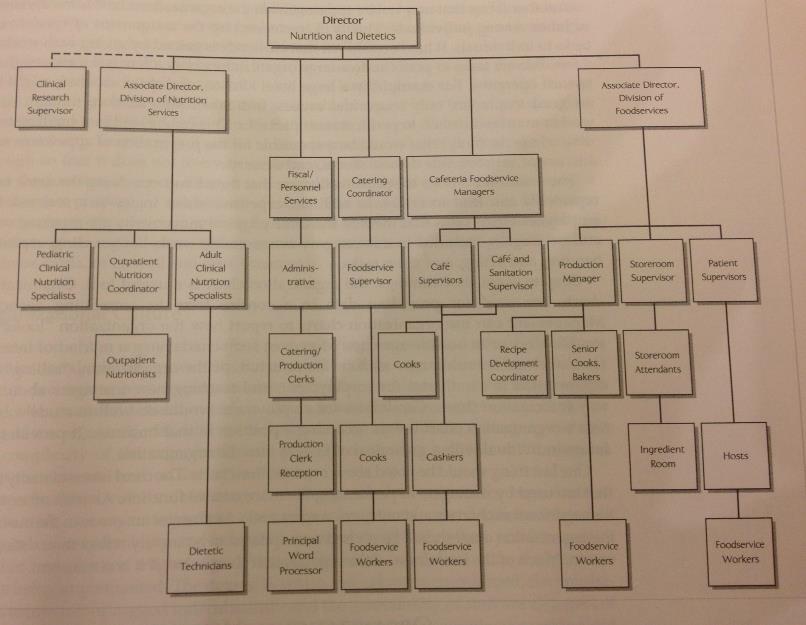 The Organization Chart
Boxes represent different tasks

Titles in the boxes show the work performed by each unit

Reporting and authority relationships showing superior-subordinate connections

Levels of management are indicated by the number of horizontal layers in the chart. All persons or units that are at the same rank and report to the same person are on one level
The Organization Chart
Graphic representation of the structure or the framework of an organization

Depicts the positions in the firm and the way they are arranged

It provides a picture of the reporting structure and the various activities carried out by the different individuals

Describes horizontal and vertical relationships within an organization and define operating units or departments
The Organization Chart
Help members of the organization see how they fit into the overall picture

Map that allows one to visualize working relationships, reporting relationships, the number of levels in an organization, the way work is divided and the span of control for various managers

Provides data in a concise form to accrediting agencies

It is used to report how the organization “looks” to stockholders or to outside agencies
The Organization Chart
Useful in orienting new staff to the structure of the organization

Useful in teaching new managers about the way information flows

Are not static: they change according to changes in the business; they should be revised and updated to reflect the current situation
[Speaker Notes: If you are considering employment to an organization, it would do you good to study the business’s organization chart before accepting a position in that business – it would provide you with a great deal of insight into the organization]
The Organization Chart
Limited by the amount of space

Large organizations might have a series of organization charts

Cannot be illustrated in organization charts: 
Nonvertical work managers do: committees, special projects, networking outside organizations. Managers involved in such functions usually have a small span of control
Centralization/Decentralization: one cannot make assumptions about the level at which decisions can be made by looking at the chart
Division of labor among individuals
[Speaker Notes: Large organizations might have a series of organization charts: one chart could give an overview of the entire organization, listing only the top-level positions like executive officers, vice presidents and department heads. This chart could be augmented by other, more detailed charts for specific departments  act like a zoom function for additional details 
Division of labor among individuals: it has been shown that efficiency is gained by giving each worker a few discrete tasks to perform; i.e. in a large organization one chef out of 6 others might be responsible for making only soups and sauces; in a small organization, the one and only chef will be responsible for the preparation of appetizers, salads, soups, entrees, side dishes, sauces and desserts – Specialization may lead to boredom from doing the same task repeatedly and can lead to errors, repeated stress injuries when employees are involved in the same physical movements over and over again: i.e. assembly work, keyboarding, repeated bending and lifting …]
Source: Example is a courtesy of The Methodist Hospital, Houston, Texas – Dietetics: Practice and Future Trends, 3rd edition
Organizations of Clinical Nutrition Services
[Speaker Notes: Typically the chief clinical dietitian reports to an individual whose primary responsibilities are foodservice and the financial management of the entire food and nutrition department.]
Source: Courtesy of Nutrition Center, Arkansas Children’s Hospital, Little Rock, Arkansas – Dietetics: Practice and Future Trends, 3rd edition
Organization of Clinical Nutrition Services
[Speaker Notes: In some instances, clinical dietetics may be organized as a separate department that reports to an executive or administrator with other patient care responsibilities such as nursing or pharmacy. 

Combining clinical nutrition with foodservices can facilitate communication regarding patient food choices and menus.
By contrast, having clinical nutrition as a separate department may increase visibility as an important patient care service unit distinct from foodservice]